Lecture 11: Exam No. 1 Review
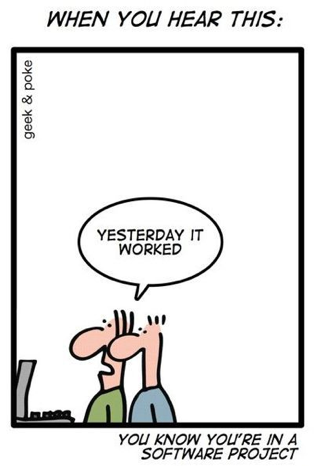 Topics:
Basic Linux Commands
Pipes
Program Compilation
Atomic Types
Numeric Representations
Numeric Precision
Operators (Numeric, Logical, Bitwise)
Operator Precedence and Order
Basic Loops
Simple File I/O
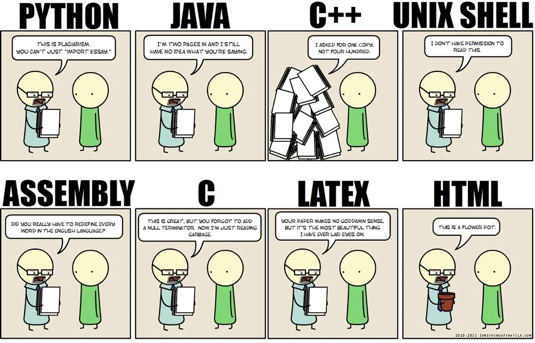 Resources:
K&R: Chapter 1
Lynda: Essential C